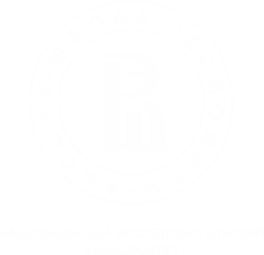 Научно-учебная группа «Экономическая антропология советского общества послевоенного периода»
ИСТОЧНИКИ ПО ЭКОНОМИЧЕСКОЙ АНТРОПОЛОГИИ
Доклад подготовила:
Студентка группы И-17-1
Шитова Анастасия
Пермь, 19.05.2020
Область научного интереса
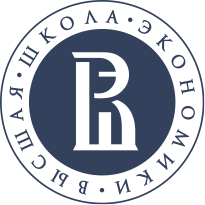 Предметная область: антропология советского трудового коллектива.

Исследовательская проблема: практики исключения на советских предприятиях в период кампании «тридцатитысячников» (1955 год)

Чем интересен случай: руководство предприятий оказалось перед сложным выбором: 1) нужно было выполнить задание партии и послать руководить колхозами лучших работников, 2) хотелось сохранить лучших работников на предприятии (дефицит квал. кадров), 3) мнение руководства могло не совпадать с мнением работника. Т.е. простые стратегии не работали

Желаемый результат:  выявление факторов исключения, а также скрытых внутренних конфликтов на предприятиях.
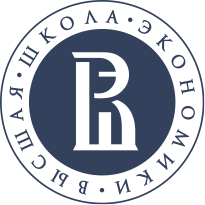 Характеристика источников
Архивная документация. Делопроизводственные управленческие материалы из Пермского Государственного Архива Социально-Политической истории (ПермГАСПИ) - протоколы партийных собраний и заседаний партийного бюро промышленных и сельскохозяйственных предприятий г. Молотов за 1955 год. Фонд №336.
Нормативно-правовая документация («Директивы КПСС и Советского Правительства по хозяйственным вопросам 1917 – 1957 годы»).

В представленных источниках акцентируется внимание на исследовании функционирования закрытого сообщества – промышленного или сельскохозяйственного предприятия.
Примеры политики исключения
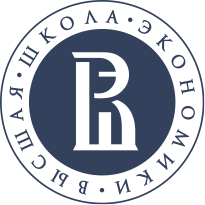 Слушали: Заявление тов. Безгодова В.А., изъявившего желание поехать на руководящую работу в колхоз

Вопросы: т. Данилин: - Вы хотели поехать учиться в профсоюзную школу, как сейчас?
Ответ: Желаю ехать, но пока не решён вопрос с Обкомом Союза
Выступления: т. Данилин: – Я товарищи предлагаю рекомендовать кандидатуру тов. Безгодова, т.к. мы его здесь все знаем, как лучшего работника и думаю он наше доверие оправдает.
Т. Подольский: – Как работник тов. Безгодов не плохой, работая в отделе кадров, а также председателем сплавкома, показал себя способным, но рекомендовать его на должность председателя колхоза не могу, т.к. считаю, что товарищ не имеет опыта хоз. руководства и работа председателя ему будет неподсильна.
Т. Мосияш: - Для меня не ясно поведение т. Безгодова, на собрании где было около 300 человек рабочих, он изъявил желание поехать, а сейчас на бюро вроде не желает ехать, т.к. я считаю такое отношение коммуниста к делу неправильным, рекомендую тов. Безгодова.
Т.  Логинов: - т. Безгодов в беседе со мной, как с секретарём парторганизации, а также с инструктором Кагановского РК КПСС тов. Воробьёвым изъявил желание поехать, что подтверждается его заявлением, сегодня же он непонятно для нас начинает вроде отказываться, так ведь кажется не делается, а особенно коммунистом. Я поддерживаю кандидатуру тов. Безгодова.

Постановили: Несмотря на то, что тов. Безгодов не имеет опыт работы хоз. руководителя, но политически товарищ подготовлен, морально устойчивый, проверен на нескольких участках работы, просить Кагановичский РК КПСС рекомендовать тов. Безгодова В.А. на должность председателя колхоза.
Образец рассмотрения дела
Достоинства и недостатки источников
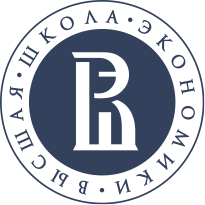 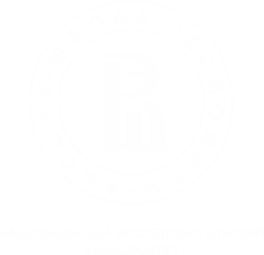